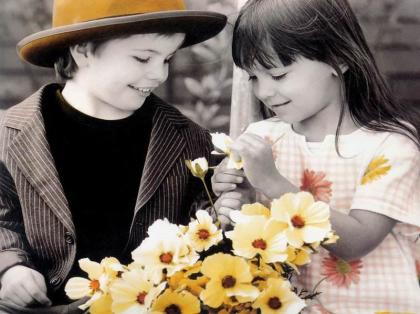 МОРАЛЬНЕ
ВИХОВАННЯ
Моральний
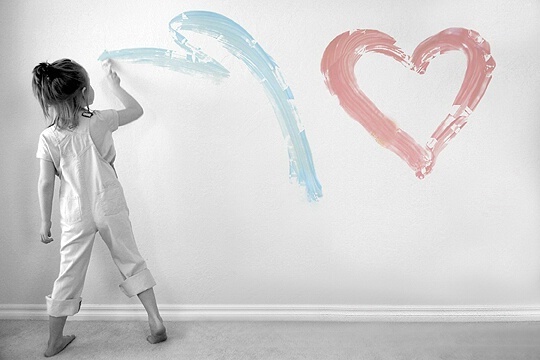 розвиток
рівень засвоєння уявлень про моральні норми, сформованості моральних почуттів і моральної поведінки.
Моральне виховання
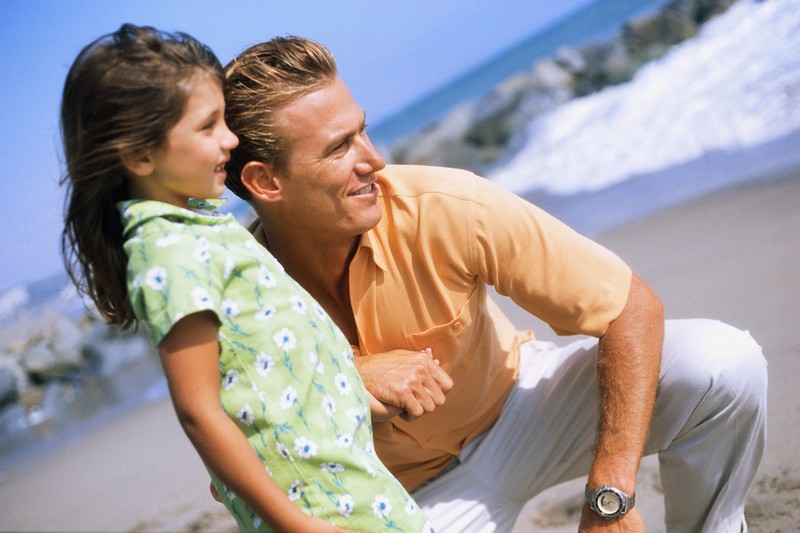 - цілеспрямована взаємодія дорослого і дитини з метою формування моральних почуттів і якостей, засвоєння моральних норм і правил, розвитку моральних мотивів і навичок поведінки.
Зміст:
Рівноцінність особистостей педагога і дитини.
Гуманістичність змісту і засобів виховання.
Довіра і повага в процесі виховання.
Створення позитивної емоційної атмосфери.
Творча взаємодія педагога і дитини.
Завдання:
Формування моральної свідомості       ( уявлень про моральні норми).
Розвиток навичок моральної поведінки.
Виховання моральних почуттів.
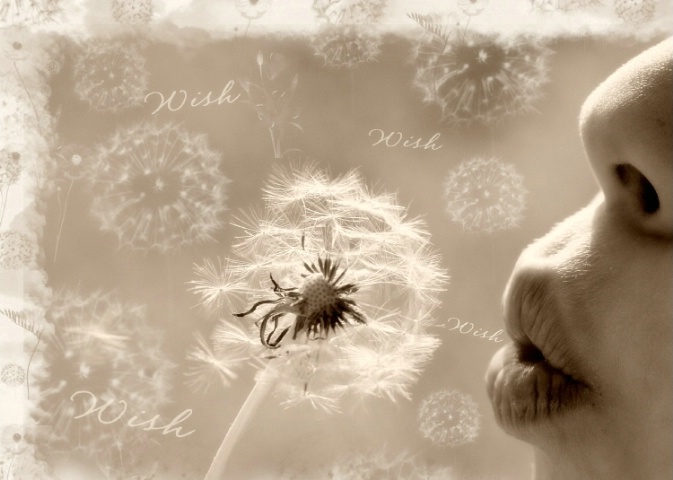 Методи
морального
виховання –
способи педагогічної взаємодії, за допомогою яких здійснюється формування особистості відповідно до мети і завдань морального виховання і вікових особливостей дітей.
Методи формування моральної поведінки.
а) практичне залучення дитини до виконання конкретних правил поведінки;
б) показ і пояснення;
в) приклад поведінки дорослих й однолітків;
 г) оволодіння моральними нормами у спільній діяльності;
д) вправляння у моральній поведінці;
е) створення ситуацій морального вибору.
Методи формування моральної свідомості.
а) роз’яснення конкретних моральних норм і правил;
б) навіювання моральних норм і правил.
Методи стимулювання моральних почуттів і мотивів поведінки.
а) приклад інших;
б) педагогічна оцінка поведінки, вчинків дитини;
в) колективна оцінка поведінки, вчинків;
г) схвалення моральних учинків;
д) заохочення дитини до моральних учинків.